Perkins Update
October 11, 2022
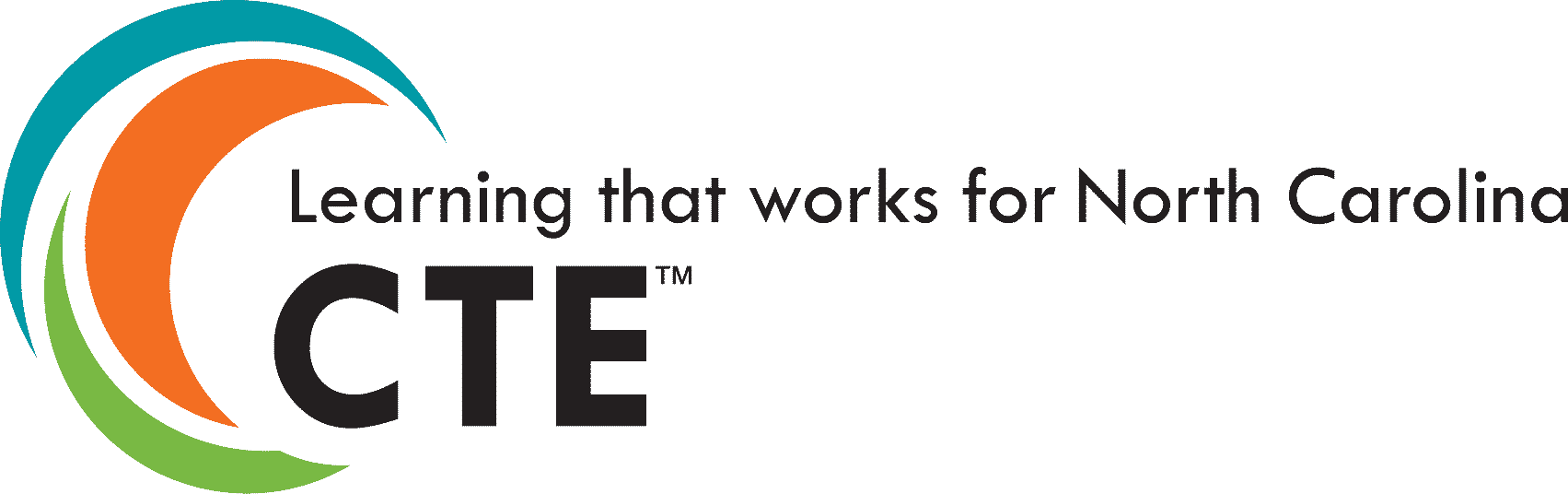 Career & Technical Education Team
Articulation – process for the State Agreement
Timeline by October 14th
 
Review at State Level 
Identification of Courses for consideration 
Webinar on Process 
Local CAO meeting with CTE directors 
Faculty Review of Courses - Course Description, Course Alignment, outcome Course Credentials, Blueprint, Learning Outcomes, 
CAO Vote on Courses 
State Board
Articulation – process for Local Agreements
Recommended Steps
Submit to Moodle when completed
CLNA
Infuse data dashboards and/or charts that identify special populations in CTE Programs
Reflect special populations with the data we can currently collect 
Gap analysis and strategies for improvement in serving special populations
Special Populations
$1 Million to enhance work in the Recruitment, Retention, Completion, and Employment of Special Populations
Colleges work with teams involved in the CLNA
System Office to identify Special Populations
NCCCS IT will write a query for the local colleges to identify students 
Working with colleges an online survey for students to self identify or report special populations will be sent to students 
Procedure and  code is being written to enter the date into colleague
Addressing Needs of Special Populations
Examples
Forsyth Tech - Videos Single Parents 
Blueridge - CTE Pathways Literacy 
Central Carolina - Faith Based Outreach 
Alamance - WBL Culinary, Lunches around campus 
Carteret - Develop New Programs of Study  Greenhouse and Ground Maintenance 
Durham - Caseworkers to intersect with Liaison for supportive services
Raising the Awareness of Career Pathways Webinars
October 19		Registered Nurses (ADN)
November 16	Software Developers  
December 14	Heavy Equipment and Tractor Trailer Truck Drivers 
January 18		Teacher Preparation
February 15		Machine Programming (CNC)   
March 15		Occupational Therapy Assistants 
April 19			Food Industry
May 17			Entrepreneurship 
June 21			Non-Profit Leadership and                            	Management 
Register for all webinars at www.ncperkins.org/presentations
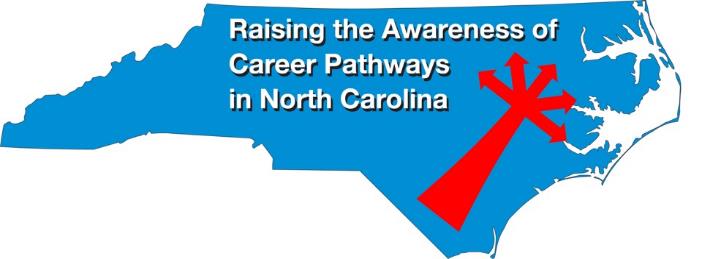 Technical Assistance is available
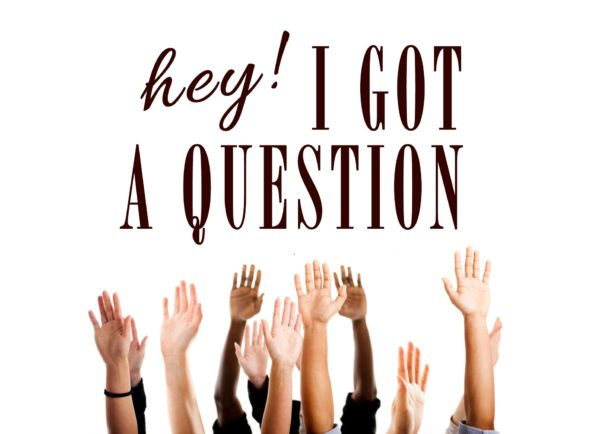 We are here to help! 

Team Perkins is available by phone, email, virtually, or in-person
Next Perkins Update November 8, 2022
Register now via ncperkins.org/presentations
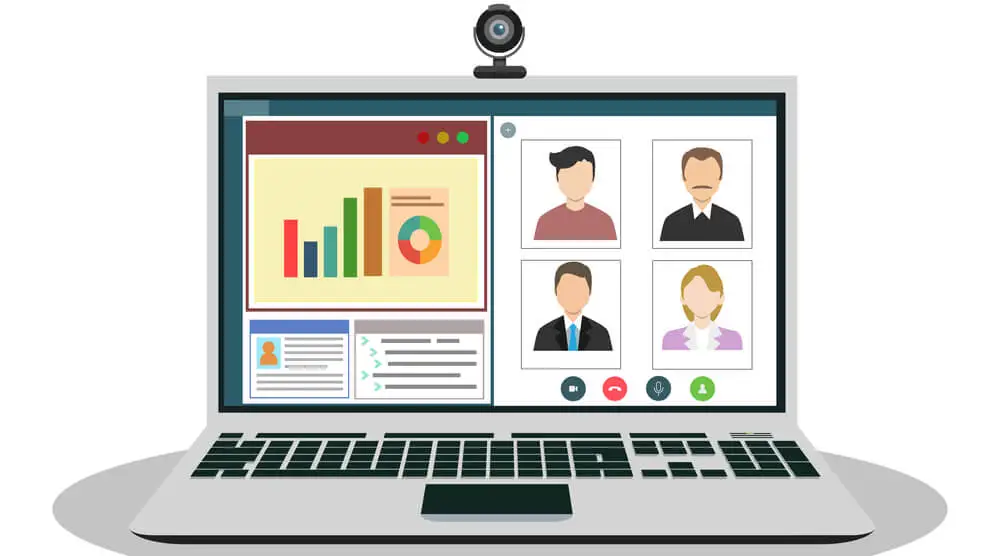 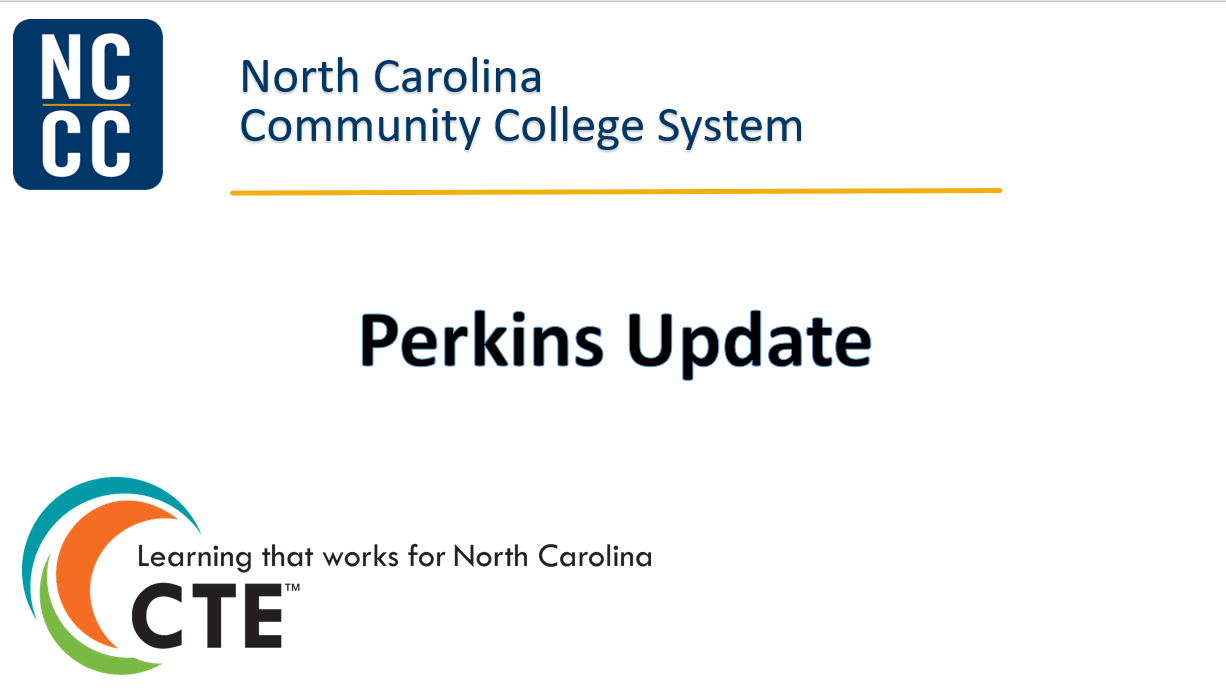